Male LUTS

GP training day
Mr Tamer El-Husseiny

Consultant Urological Surgeon
Imperial College Healthcare NHS Trust
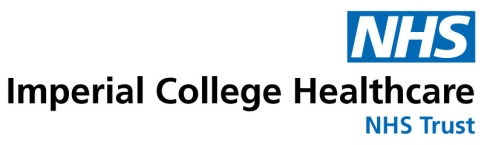 Definitions
Benign prostate hyperplasia (BPH) - histological diagnosis 
Benign prostate enlargement (BPE) - clinical diagnosis based on DRE. 
Bladder outflow obstruction - clinical diagnosis 
Lower urinary tract symptoms (LUTS) - constellation of symptoms which neither gender or organ specific
2
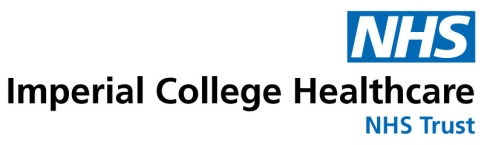 Overlapping area of Symptomatic BPH
3
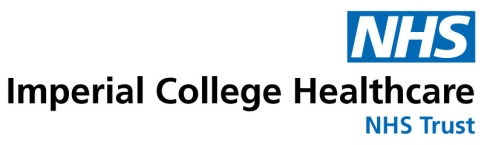 BPH risk factors
Age
Androgens
Functional androgen receptors
Obesity 1,2
Diabetes (& elevated fasting glucose)1,3,4
Dyslipidaemia 5,6
Genetic
Afro-Caribbean ???


1. Parsons et al J.Clin.End Met 2006
2. Kristal et al. J.Urol 2007
3. Gupta et al Urol 2006
4. Rhrmann et al Int J.Obes 2005
5. Parsons et al J.Urol 2007
6. Parsons et al BJU Int 2008
4
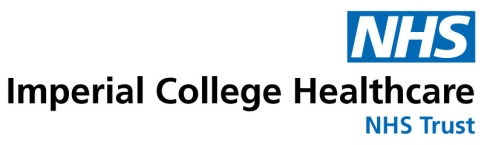 Prevalence
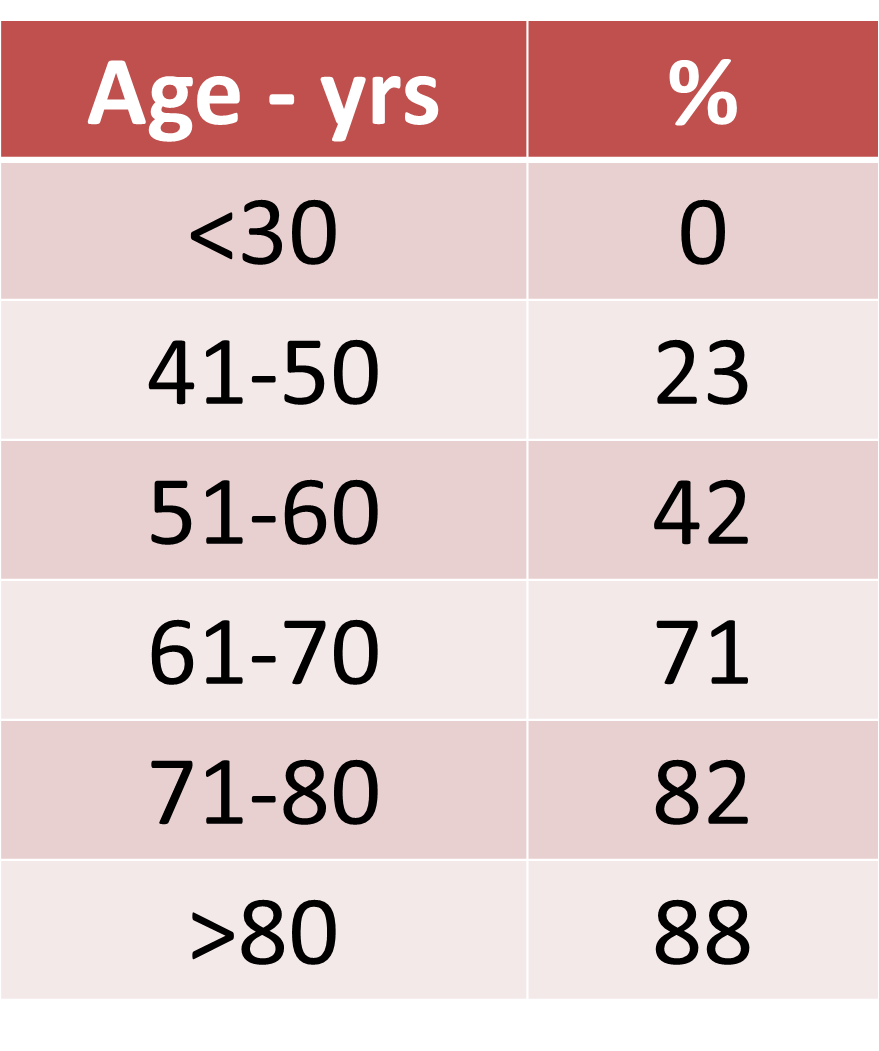 Histological prevalence rates of BPH at autopsy
Berry et al J Urol 1984:
5
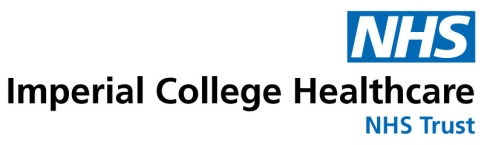 Symptoms
Storage LUTS
Frequency
Urgency
Overflow incontinence
Voiding LUTS
Hesitancy
Poor steam
Straining
Incomplete emptying
Terminal dribbling
Double micturition
6
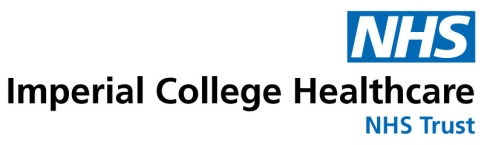 Primary care Assessment
History 
LUTS  - storage vs voiding
General medical history to identify other causes of LUTS
Review medications 
IPSS and QoL score
0-7 mild; 8-19 moderate; 20-35 severe
7
IPSS
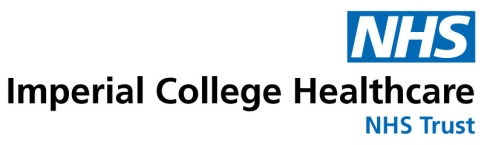 8
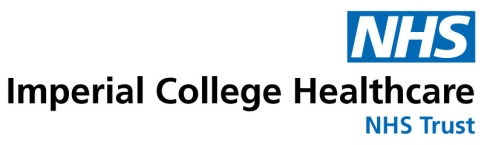 IPSS is recommended for assessing symptom severity in LUTS
Cannot be used to establish BPH as patients with infection, tumour neurogenic bladder also have raised IPSS score.
Useful in gaining baseline symptoms and assessing progression and/or response to therapy
9
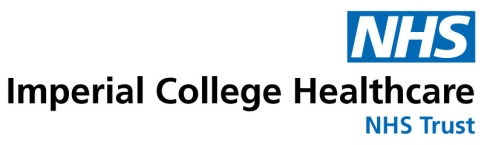 Examination
10
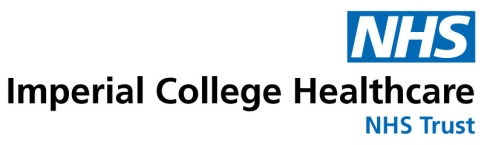 Abdomen - Palpable bladder

External genitalia - Meatal stenosis or palpable urethral mass

DRE - Prostate or rectal malignancy

Anal tone - Neurogenic causes
11
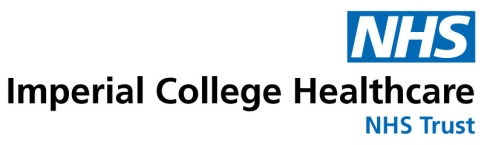 DRE
To establish approx. size of the gland
Size does not always correlate with symptom severity, degree of obstruction or treatment outcome.
12
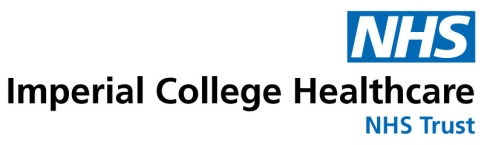 Urine dip
Blood, glucose, protein, leuk and nitrites
Frequency volume chart
Patient with bothersome LUTS
Polyuria > 3L/day 
Nocturnal polyuria > third of daily output during 8 hours of sleep
13
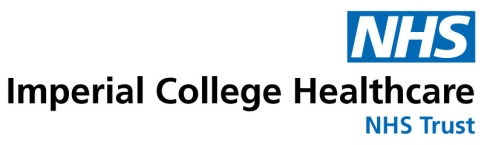 14
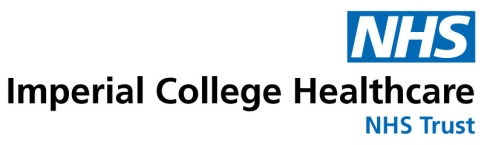 PSA
Prostate Ca can lead to LUTS
Prostate Ca commonly co-exists with BPH
Patient with a 10yr life expectancy the knowledge of prostate Ca may change the management of their BPH
Therefore should be performed in patients whom diagnosis of prostate Ca will alter clinical management.
Prostate feels abnormal
Offer to patients concerned about prostate Ca
15
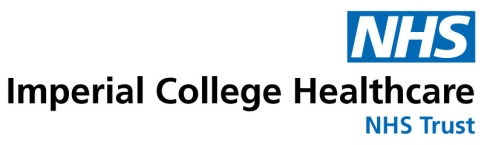 Renal functions
Only if you suspect renal impairment
Palpable bladder
Enuresis 
Recurrent UTIs
History of stones
16
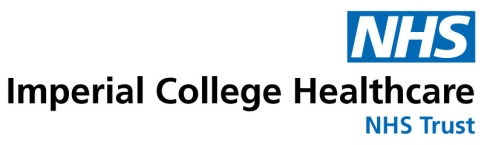 Management in 1ry care
After initial assessment in non-bothersome LUTS
Reassurance, lifestyle changes and information
Review if symptoms deteriorate
Offer medical treatment
17
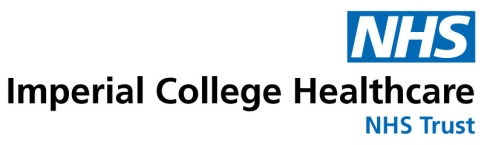 When to refer
Refer for specialist assessment if
Bothersome LUTS
Failure of conservative management
Failure of drug management
Complicated patients
Recurrent UTIs
Retention
Renal impairment
Suspected urological cancer
18
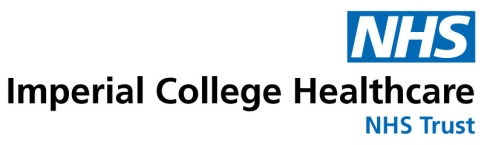 DoS
19
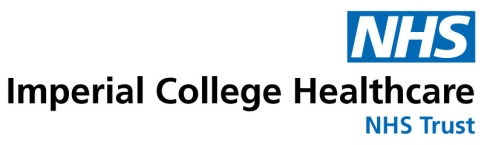 Male Lower Urinary Tract Symptoms – LUTS (Charing Cross Hospital) - Imperial College Healthcare 
Clinic Type – Male Lower urinary tract symptoms (Male LUTS)

Clinical term searches are as follows; 

Male Lower Urinary Tract Symptoms (Male LUTS)
BPH
Benign Prostate Hyperplasia
Overactive Bladder (OAB) symptoms in men
Retention
Bladder outflow obstruction
Urethral stricture

Currently on e-RS for our Male Lower Urinary Tract Symptoms – LUTS service.

Conditions Treated:

Male LUTS not responding to conservative management or drug treatment, in the absence of red flag symptoms of suspected cancer (haematuria and raised PSA) which should be referred according to the cancer network guidelines.
LUTS complicated by recurrent UTI’s, urinary retention or renal impairment
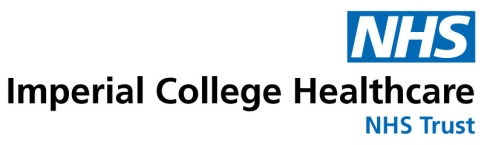 Procedures Performed:
TURP (Transurethral resection of the Prostate)
TURis/Bipolar TURP (Transurethral resection of the Prostate in Saline)
HoLEP (Holmium Laser Enucleation of the Prostate)
Urolift
Rezum
Prostate Artery Embolisation (PAE)
Suprapubic catheters
Long term catheters
Urethral stricture procedures
Urethral dilatation

Exclusions:
Women
Patients with suspected cancer should be referred according to the cancer network guidelines. 
Patients under 16 years old.
21
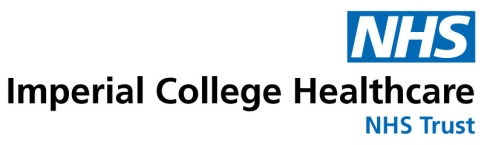 Suggested Investigations:

As per NICE male LUTS guidelines:
Physical examination including DRE
Urine dipstick
Complete a urinary frequency volume chart
PSA testing if LUTS are suggestive of bladder outlet obstruction secondary to Benign prostatic enlargement, abnormal feeling prostate on DRE or to patients concerned about prostate cancer
Offer conservative treatment and lifestyle advice.
Offer trial of medical treatment/or combination as appropriate:
Alpha blockers: to men with moderate to severe LUTS.
Anticholinergics: to men to manage the symptoms of OAB
5-alpha reductase inhibitor: to men with LUTS who have prostates estimated to be larger than 30 g or a PSA level greater than 1.4 ng/ml, and who are considered to be at high risk of progression (for example, older men)
Consider completing an IPSS questionnaire
22
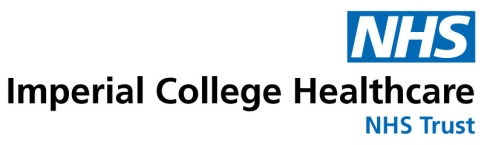 Management in 2ry care
23
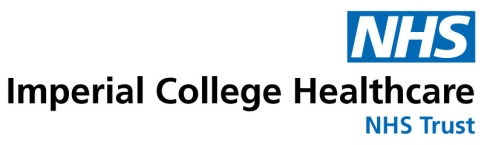 2ry care assessment
Same as primary care
History
Examination
DRE
IPSS
Urine dip
Freq/vol chart
PSA
?renal function 
Plus:
Flow rate & PVR
UDS/VUDS
Flexi cystoscopy
24
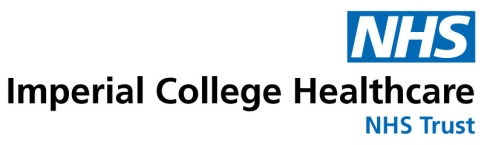 Uroflowmetry
25
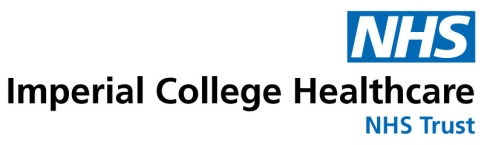 Generally recommended as a specialist investigation before invasive treatment. 
results are non specific for BOO. eg stricture, enlarged prostate, detrusor hypocontractility
26
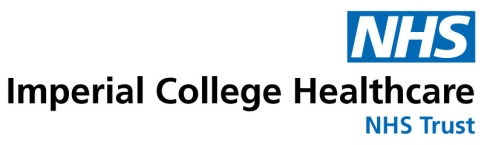 Flow rate
Flow rate is inaccurate if voided volume <125-150mls
Single best non-invasive test. However no given ‘cut off’ value for the appropriateness of therapy
The peak flow rate (Qmax) is more specific for BPH than average flow rate (Qave)
Qmax decreases with age and decreasing voided volume
Qmax of >15mls/s have poorer treatment outcomes after prostatectomy than Qmax <15mls/s
Qmax <15mls/s does not differentiate between BOO and bladder decompensation
McConnell et al 1994
27
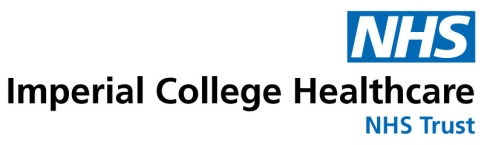 Postvoiding residual
28
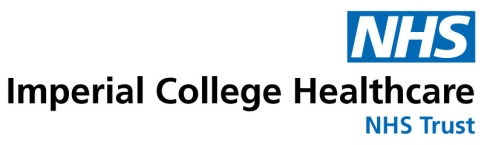 78% normal men have a PVR <5mls
100% normal men have a PVR <12mls (diMare et al 1963)
PVR significant intra-individual variability
Does not correlate well with other signs or symptoms
The threshold of defining a poor PVR is uncertain
Unknown whether PVR can predict outcome of surgery
Unknown whether PVR can predict impending bladder or renal damage
29
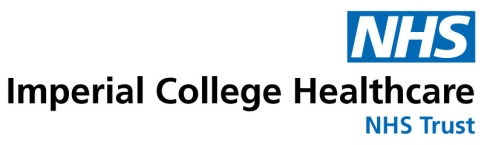 Patients with significant PVR should be considered as a ‘safety parameter’
Patients with significant PVR should be monitored more closely if they select a nonsurgical option, especially if on antimuscarinicsred m
30
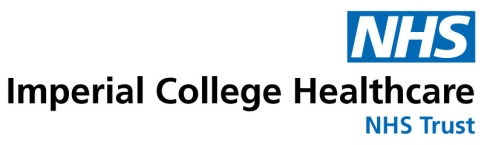 Cystoscopy
Indications:
Haematuria
Urethral stricture disease
Malignancy
Deciding on type of treatment to offer. 

The relationship between the appearance of the urinary tract and treatment outcome is poor. 
Not recommended to assess need for treatment.
31
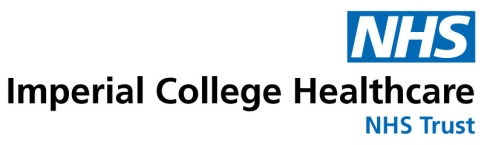 Upper tract imaging
Imaging of the upper tracts is not recommended unless
Haematuria
UTI
Poor renal function
History of stones
32
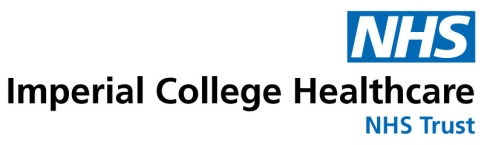 Urodynamics
If initial evaluation, uroflowmetry and PVR are not suggestive of BOO urodynamics can be considered especially if surgery is being considered
Consider urodynamics if:
cannot void >150 mls
max flow rate >15mls/s
<50yrs or >80yrs
PVR >300
suspicious of neurogenic bladder dysfunction
bilat hydronephrosis
previous radical pelvic surgery
previous failed surgery
33
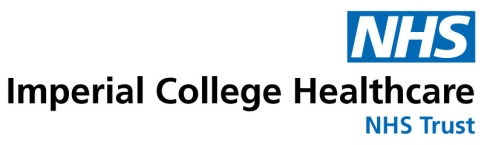 Urodynamics can distinguish those with low Qmax secondary to obstruction or detrusor hypocontractility
Therefore study should be performed when distinguishing between the two as it will affect therapy
34
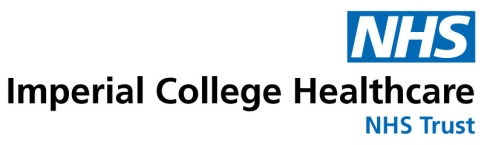 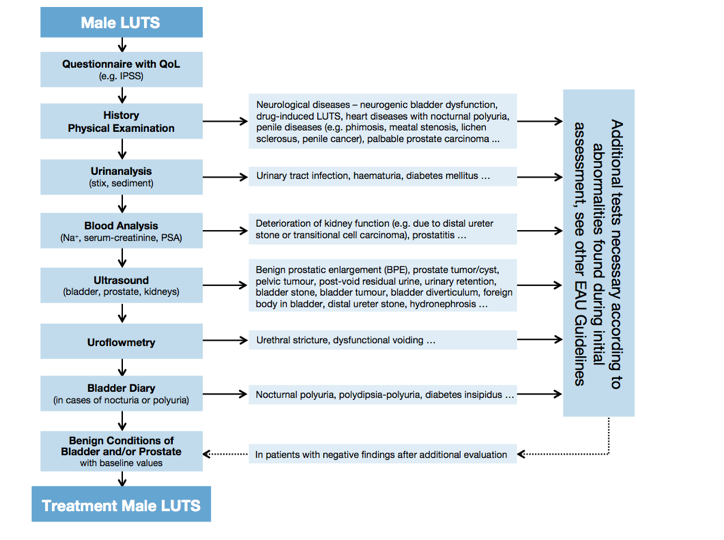 35
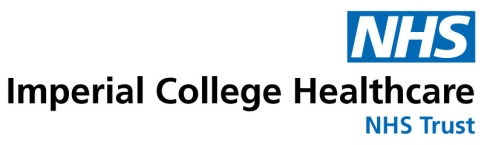 Medical Treatment
36
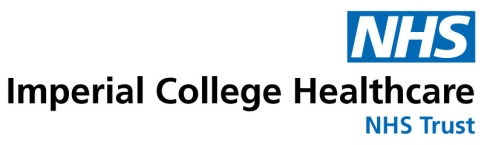 Offer when conservative measures have not worked or are not appropriate
Take into account co-morbidities and current treatments
Offer an alpha blocker to men with moderate to severe LUTS
Tamsulosin
Alfuzosin
Terazosin
Doxazosin
5 ARI for men with prostate > 30g or PSA >1.4 ng/ml and are at a high risk of progression (eg. older men)
37
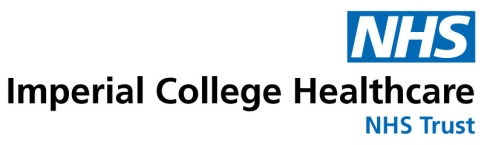 Consider combination of alpha blocker and 5ARI for men with moderate to severe LUTS and prostates > 30g or PSA > 1.4ng/ml
No evidence to suggest 5ARI to reduce intra op bleeding at TURP
Consider an anti cholinergic for men with storage symptoms despite an alpha blocker
Prior to initiation of an anti cholinergic PVR should be assessed
Consider a late afternoon loop diuretic for men with nocturnal polyuria
Consider oral desmopressin for patients with nocturnal polyuria if other medical causes have been excluded and other treatments have failed
38
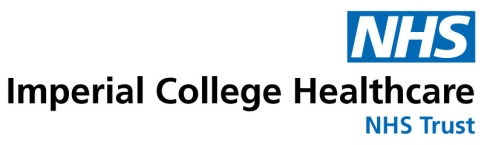 Treating Urinary Retention
Offer an alpha blocker to manage AUR before TWOC
Consider self- or carer-administered intermittent urethral catheterisation before offering indwelling catheterisation for men with chronic urinary retention. 
Check serum creatinine and imaging of the upper urinary tract in men with chronic urinary retention
Consider offering intermittent or indwelling catheterisation before offering surgery in men with chronic urinary retention
39
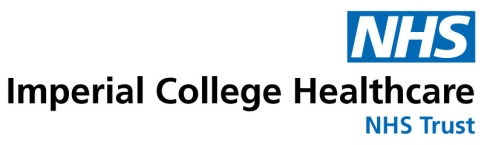 Continue or start long-term catheterisation in men with chronic retention for whom surgery is unsuitable 
Provide active surveillance (post void residual volume measurement, upper tract imaging and serum creatinine testing) to men with non-bothersome LUTS secondary to chronic retention who have not had their bladder drained.
40
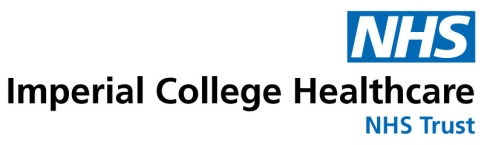 Overactive Bladder
41
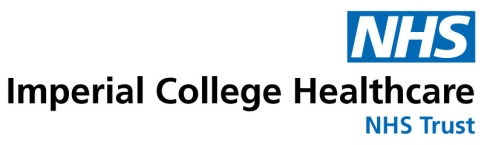 OAB
OAB is defined as urgency with or without urgency incontinence in the absence of any underlying pathology1,2 

Usually associated with increased daytime frequency and nocturia2

In Europe, approximately 17% of the adult population (aged ≥40 years) may experience OAB3




1. Abrams P. Urology 2003;62(Suppl 5B):28-37.
2. Abrams P et al. Neurourol Urodyn 2009;28(4):287.
3. Milsom I et al. BJU Int 2001;87(9):760-766.
[Speaker Notes: Prof Abrams from Bristol, ICS head]
Worse with age?
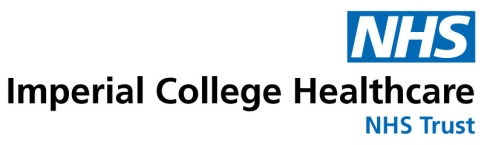 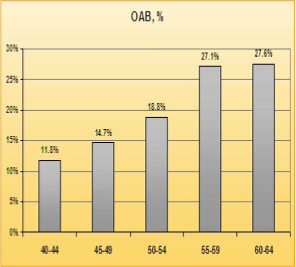 Irwin D, et al. 2005 Impact of overactive bladder symptoms on employment, social interactions and emotional wellbeing in six European countries. British Journal of Urology International
[Speaker Notes: cross-sectional population-based survey of 11,521 individuals aged 40–64 years, conducted in France, Germany, Italy, Spain, Sweden, and the UK.]
OAB treatment options
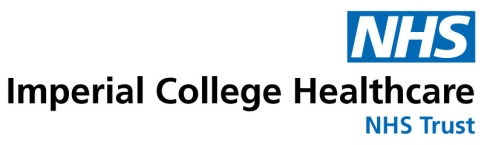 Conservative:
Life style modifications
Bladder retraining
PFMT
Biofeedback

Pharmacotherapy:
Anticholinergics
β3 agonists
Oestrogen 
Surgical:
Botox
Neuromodulatiuon
Augmentation cystoplasty
Urinary diversion
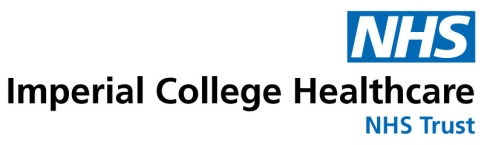 OAB….When to refer
Failed medical treatment
Red flag signs: Haematuria, Recurrent UTI’s 
Abnormal DRE +/- abnormal PSA 
Previous surgery (hysterectomy, incontinence surgeries, etc..)
Difficulty emptying the bladder / high PVR 
Symptomatic POP
Neurological conditions (spinal cord injury, stroke, MS, etc..)
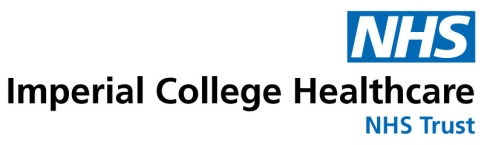 Surgical treatment
46
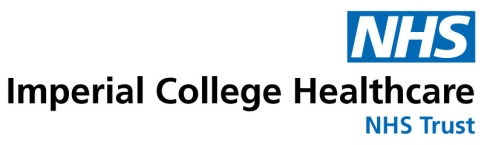 Offer only if symptoms are severe or drug and conservative measure have failed or are inappropriate . 
Discuss alternatives and outcomes from surgery.
47
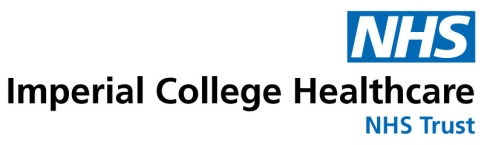 BPH Surgery at Imperial Urology
48
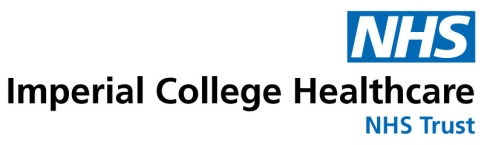 What do we offer…
TURP - Monopolar/Bipolar
HoLEP
Urolift
Rezum
Prostatic stents
Prostate Artery Embolisation (PAE)
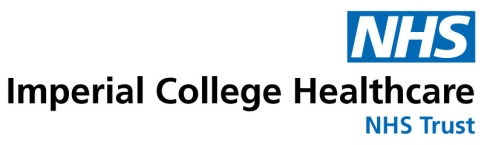 How do you decide…??
Prostate size/anatomy
Patient fitness
Patient preference
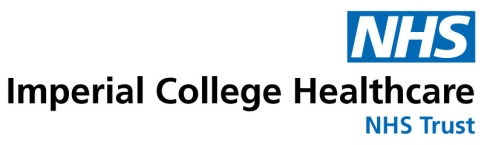 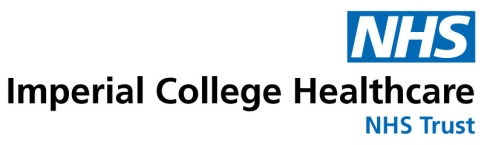 Monopolar TURP
Electrical current passes from the active electrode (connected to the resectoscope loop) to a grounding pad attached to the patient
Potential risks:
TUR syndrome (glycine). 
skin burns
excessive heating of deep tissues
Inadvertent nerve stimulation (e.g. obturator reflex)
Cardiac pacemaker malfunction.
In an attempt to address some of these disadvantages, bipolar technology was proposed as an alternative treatment for BPH.
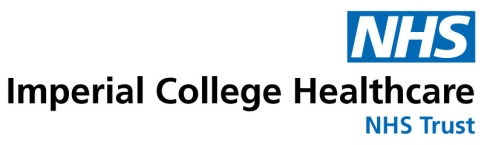 Monopolar TURP - the evidence
Meta-analysis of 20 contemporary RCTs with a maximum follow-up of five years
TURP: mean Qmax improvement (+162%), significant reduction in IPSS (-70%), QoL score (-69%) and PVR (-77%) 1. 
Durable outcomes with a follow-up of 8-22 years. There are no similar data on durability for any other surgical treatment for BPO 2.
1. Ahyai, S.A., et al. Eur Urol, 2010.
2. Reich, O., et al. Eur Urol, 2006.
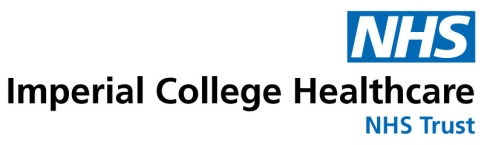 Bipolar TURP
The ground electrode is placed inside the sheath of a modified continuous-flow resectoscope, allowing the cutting current to pass directly between the wire loop and the sheath, or is built into the electrode itself.
This creates a high energy super-hot plasma arc that resects tissue.
Allows the use of physiological conductive solutions (NS) as an irrigating fluid.
No TURP syndrome
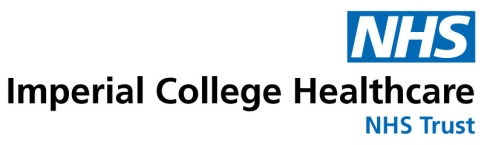 Bipolar loops
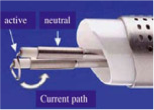 Gyrus with neutral electrode proximal to loop




Storz with neutral electrode opposite to loop





Olympus using the sheath as neutral electrode
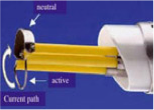 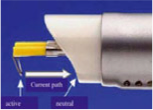 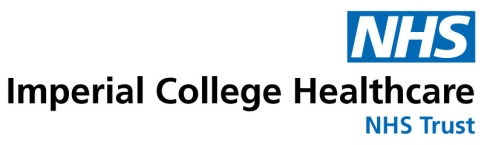 Bipolar TURP - the evidence
B-TURP Vs M-TURP

RCT’s, Syst Rev & Cochrane Database Systs Rev 
Results from > 40 RCTs. 
No clinically relevant differences in long term f/u (up to 60 months) in efficacy (IPSS, QoL score and Qmax) . 
B-TURP: Lower peri-operative morbidity (elimination of TUR-syndrome; lower clot retention/blood transfusion rates; shorter irrigation, catheterisation, and possibly hospitalisation times)

Mamoulakis, C., et al. Cochrane Database Syst Rev, 2014
Mamoulakis, C., et al. Eur Urol, 2009. 56: 798.
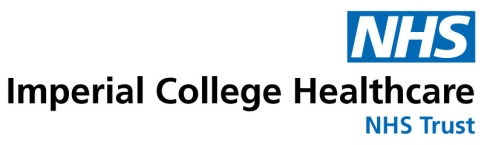 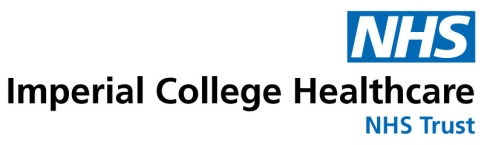 HoLEP
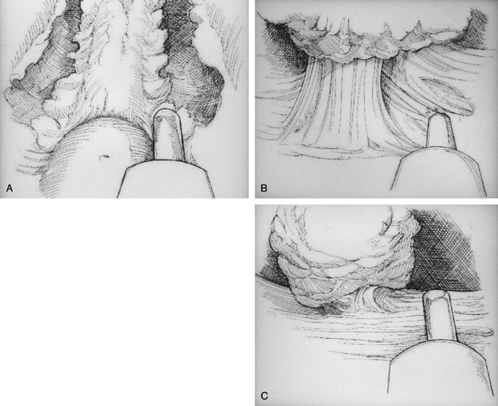 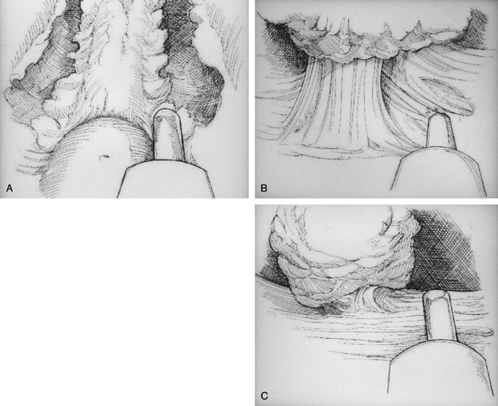 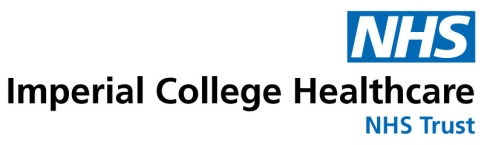 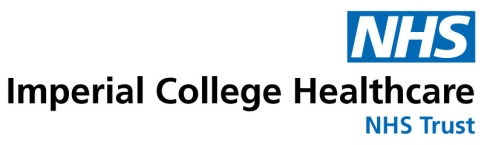 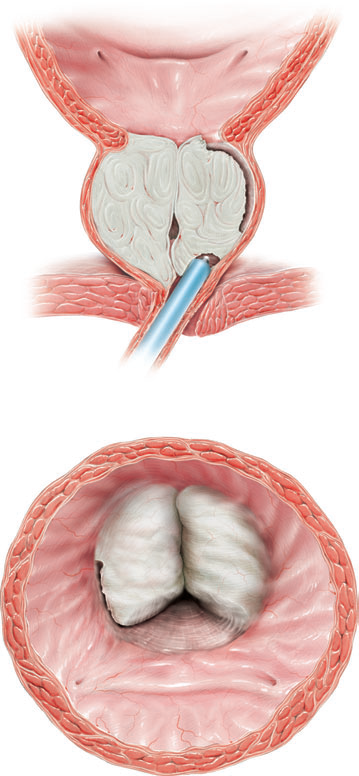 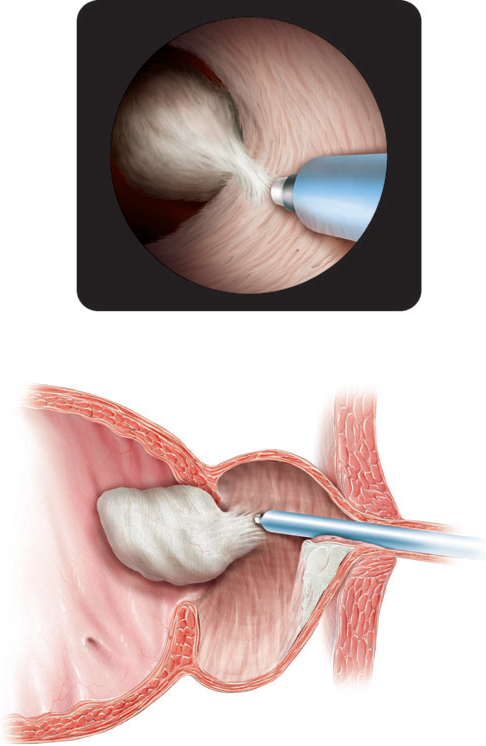 60
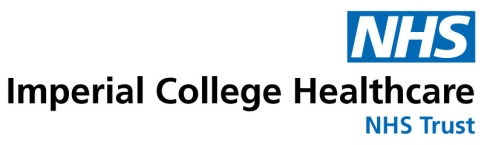 The holmium:yttrium-aluminium garnet (Ho:YAG) laser (wavelength 2140 nm) is a pulsed solid-state laser
Absorbed by water and water-containing tissues. 
Tissue coagulation and necrosis are limited to 3-4 mm, which is enough to obtain adequate haemostasis.
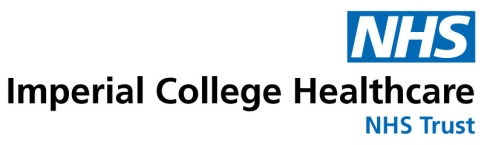 HOLEP - the evidence
HOLEP Vs TURP
5 RCT (8 Publications)
Shorter hospital stay 1,2,4
Shorter catheterisation time 1,2,4,6,8
Reduced blood loss 6
Increased tissue resected 4 
Less re-treatment rate 4.3% Vs 8.8%
Longer operation time 1,2,4,8
Equal: Efficacy (objective and subjective) 1,2,4,5,6,7,8  Impact on sexual function 3

1. Montorsi et al J.Urol 2004                      2. Rigatti et al Urology 2006
3. Briganti et al J Urol 2006                        4. Tan et al J.Urol 2003
5. Gilling et al Eur Urol 2006                      6. Gupta et al BJUI 2006
7. Ahyai et al Eur Urol 2007                       8. Mavuduru et al Urol Int 2009
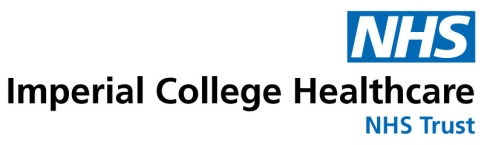 HoLEP Vs Open prostatectomy

• 3 RCT (4 Publications)
	– Shorter
	• Hospital stay1,2
	• Catheter duration1,2
	• Blood loss1,2
	– Equal
	• Efficacy @ 2 years 1
	• Efficacy @ 5 years 3
	• Complication rate @ 5years 3

1. Naspro et al Eur Urol 2006
2. Kuntz et al J Endouol 2004
3. Kuntz et al Eur Urol 2008
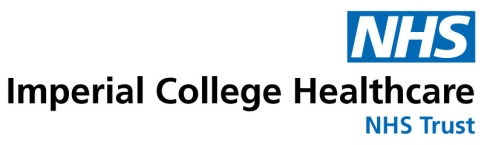 If offering surgery for managing voiding LUTS presumed secondary to BPE, offer monopolar or bipolar transurethral resection of the prostate (TURP), monopolar transurethral vaporisation of the prostate (TUVP) or holmium laser enucleation of the prostate (HoLEP). 
Perform HoLEP at a centre specialising in the technique, or with mentorship arrangements in place.
Less blood loss, shorter catheter time & hospital stay
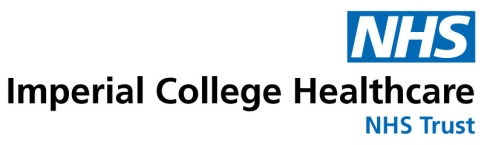 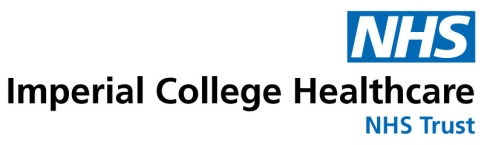 HoLEP - our experience
NIPCOM approval - April 2016 
60 cases to date
24 tertiary referrals
93% of cases discharged on day 1 post-operative.
100% catheter free at 3/12 f/u
Very satisfactory follow up results - comparable with published RCT’s
Complications -  
1 Sepsis meningitis – ITU, treated with IV antibiotics
1 fluid overload – HF, treated with furosemide infusion
1 morcellator failure – managed with open cystotomy
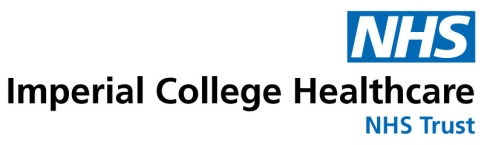 HoLEP - summary
Safe procedure
Durable results
Mainly suitable for large prostates (alternative to open prostatectomy)
No TURP syndrome
Less bleeding
Shorter hospital stay
Shorter postoperative catheterisation period 
Could be performed on anti coagulated patients
Reduced need for bladder irrigation
Ability to retrieve tissue for histological examination
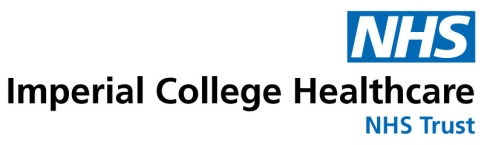 Urolift (prostatic urethral lift)
Ambulatory minimally invasive, day-case treatment
Urolift is a short, <30-min procedure, performed under local anaesthetic or occasionally light sedation.
Creates an anterior channel in the prostatic urethra. Permanent intra-prostatic UroLift® implants are delivered to separate encroaching lateral prostate lobes and expand the urethral lumen. 
Avoids the complications associated with tissue resection/enucleation/evaporation, and also avoids permanent side effects, such as sexual dysfunction. 
No catheter post op
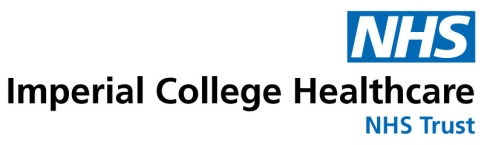 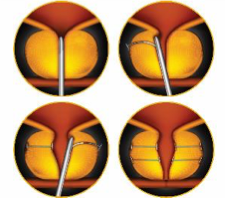 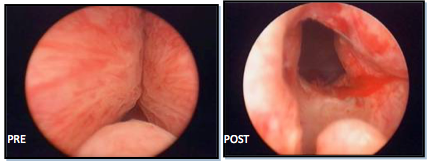 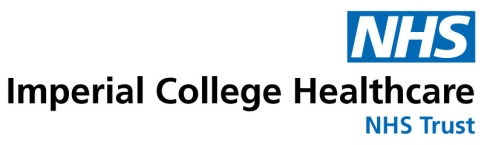 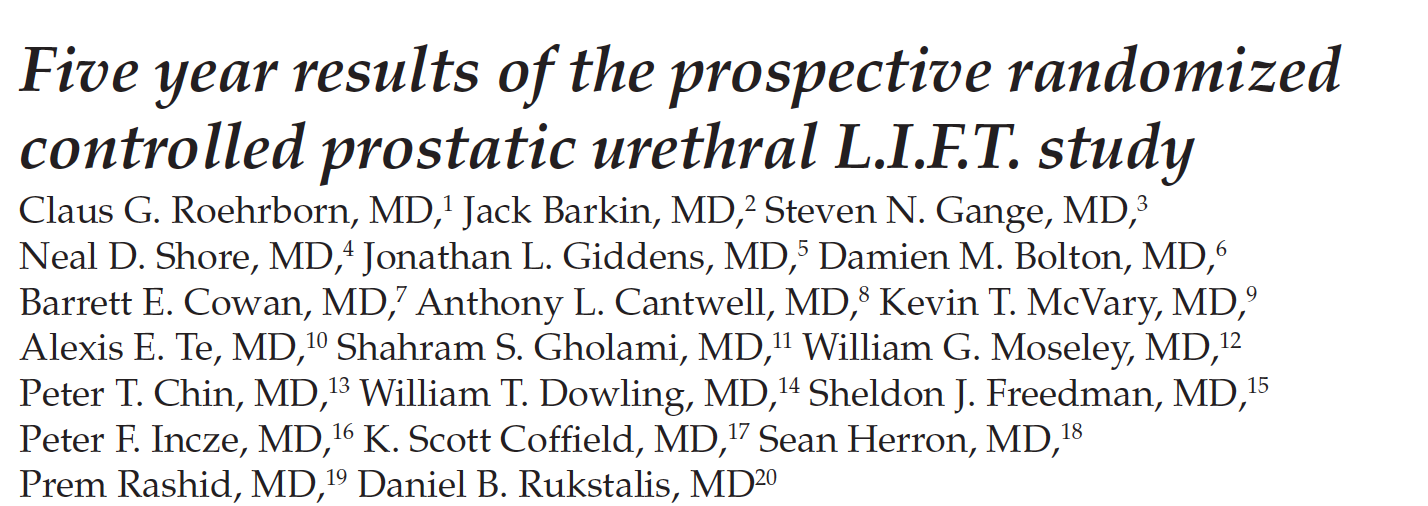 Prospective multicentre RCT
19 centers in North America and Australia, 206 subjects ≥ 50 years old with (IPSS ) > 12,(Qmax) ≤ 12 mL/s, and Pvol 30 cc-80 cc were randomised
Improvement in IPSS, QOL, and Qmax were durable through 5 years with improvements of 36%, 50%, and 44% respectively durable up to 5 years. 
Surgical re-treatment was 13.6% over 5 years.
Adverse events were mild to moderate and transient. 
Sexual function was stable over 5 years with no de novo, sustained erectile or ejaculatory dysfunction.
PUL offers a minimally invasive option in the treatment of LUTS due to BPH.
NICE guidance
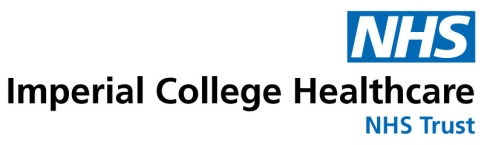 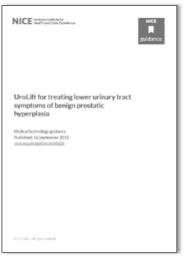 The UroLift system may result in productivity savings for the NHS trusts from reduced length of stay in hospital and the associated inpatient & outpatients resource use since it can be done as a day case procedure compared to TURP. 
The UroLift system relieves LUTS while avoiding the risk to sexual function associated with TURP and HoLEP.
Superior benefits in terms of minimal side effects, post-op complications and efficiency
UroLift should be considered for use in men with lower urinary tract symptoms of BPH who are aged 50 years and older and who have a prostate size of less than 100cm3.
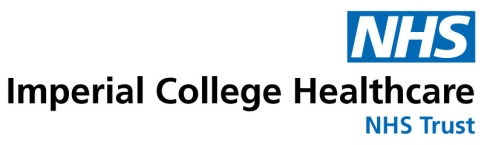 Urolift - our experience
NIPCOM approval - October 2016 
41 cases to date
All performed as day cases
No major complications 
1 case needed a delayed middle lobe HoLEP. 
1 post op retention - needed BNI
Last 23 cases under LA +/- sedation
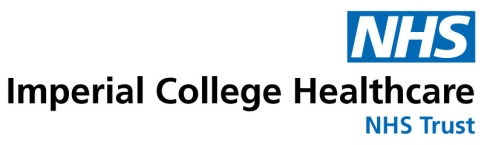 Urolift - benefits to patients & hospital
Improved bed capacity (day case Vs 2 days hospital stay with TURP)
Improved theatre utilisation (<30min under LA)
April 2017: New Innovation and Technology tariff which has increased the Urolift tariff from £2100 to £2538 (compared to £1700 for  TURP) . OPCS 4.8 code, effective from April 2017, identifies the procedure as M68.3 (endoscopic insertion of prosthesis to compress lobe of prostate).  This code will map to HRG LB70
Rapid and sustained improvement in symptoms and flow 
Durable benefits, with published data up to 5 years
Significantly reduced post-operative complications - more rapid return to daily activities
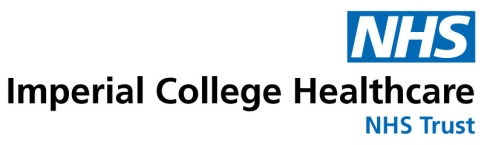 REZUM
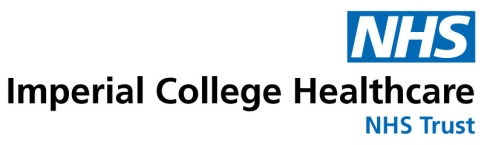 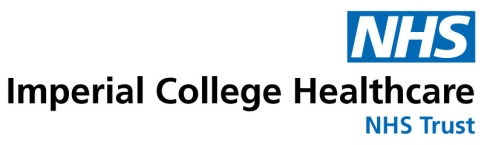 Prospective, randomized, controlled, double-blinded study 
197 patients
2:1 ratio allocation to treatment and control arms

Convective RF thermal therapy yielded IPSS improvements 160% when compared to control subjects at 3 months (p<0.0001). 
surgical re-treatment rate was 4.4% over 3 years
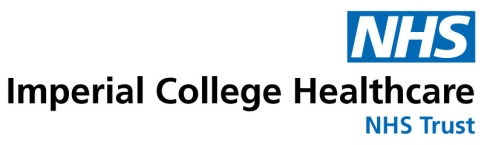 CXH & Basingstoke joint data (BAUS 2018)
Ongoing prospective registry evaluation of the first 67 UK consecutive cases 
All patients had moderate or severe symptoms. Prostate volumes ranged from 22-110mls; patients with an obstructing median lobe and those in retention were included. 
36 of 67 procedures were performed under local anaesthetic with sedation. At 3 months, mean IPSS was significantly improved (-13.1 points) (p<0.001) as was IPSS-QOL (p<0.001). 
 Qmax improved by 6mL/s at 4-6 weeks, 8.4mL/s at 3 months, p<0.001 and 8.8ml/s at 6 months, p=0.002.. Prostate volume was reduced by 36% at 3 months, p=0.002. 
After 1st TWOC, 56/67 (84%) were successful; at 3 months 65/67 (97%) were catheter free. 
 Two grade II complications (UTI requiring antibiotics), three grade 3b (two patients returned to theatre for clot retention 1 month post operatively, and one had transurethral resection of infected prostate tissue at 3 weeks).
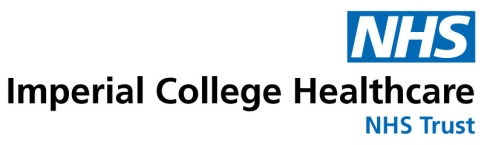 Prostate Artery Embolisation (PAE)
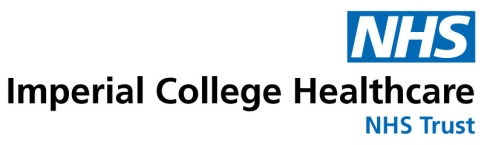 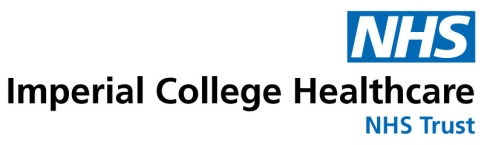 Prostatic stents
Future….
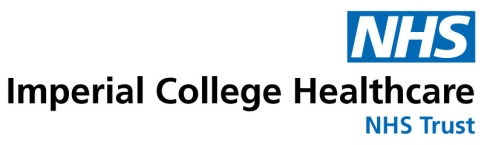 New LUTS pathway
CNS-led clinics
One stop clinics
More innovative minimally invasive, office-based treatments. 
More procedures under LA  as day cases
Better case selection - Patient/prostate tailored treatment….offer all suitable options
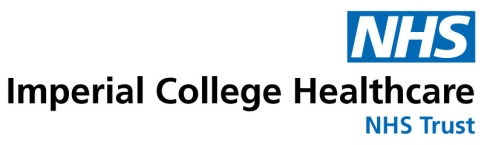 Questions?
83